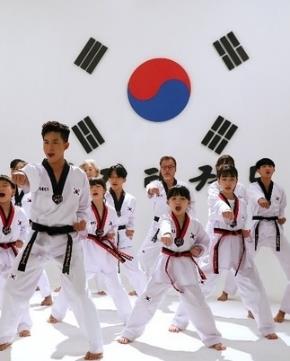 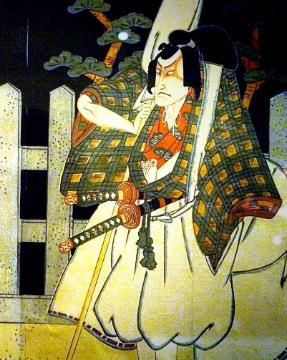 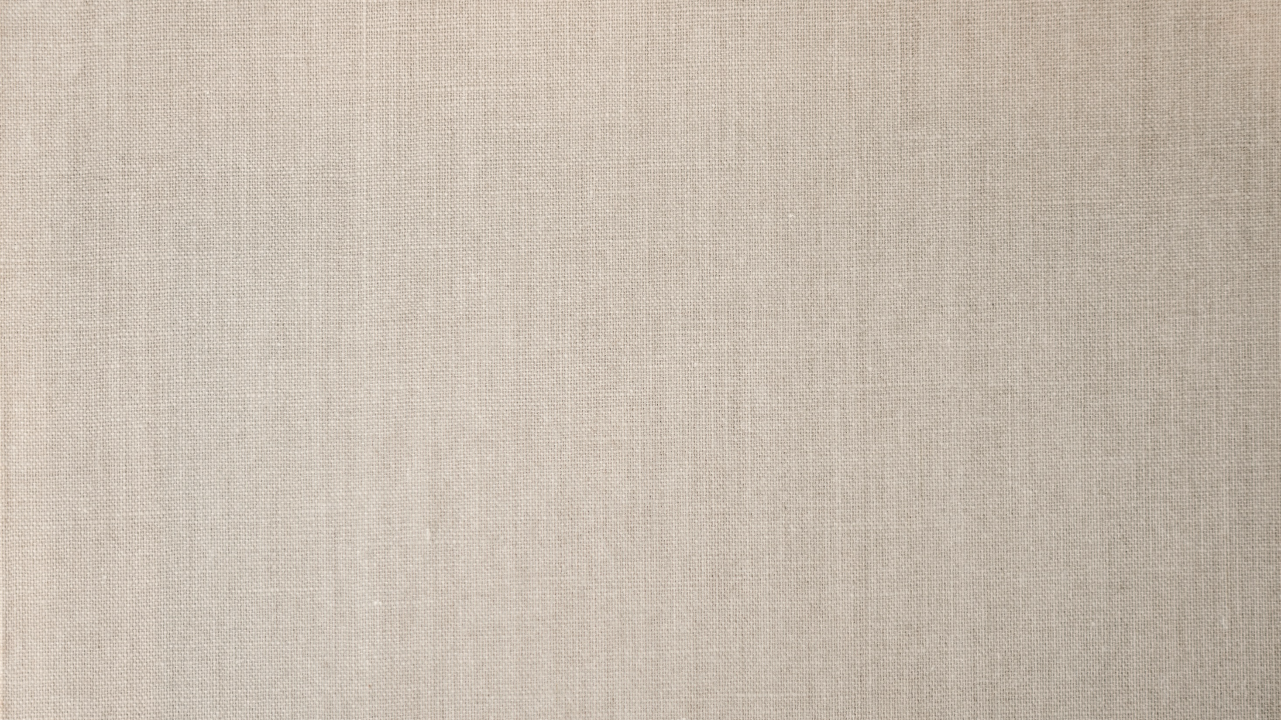 Part 5.
한국과 일본의
 문화예술
비교
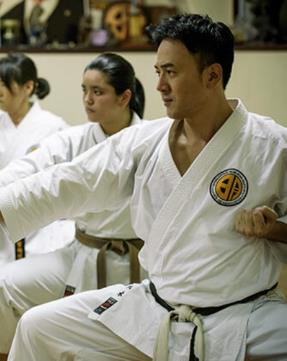 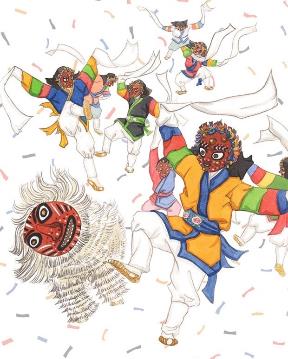 일본어 일본학부
22101407 임나현
Part 5
다예와 다도, 다례
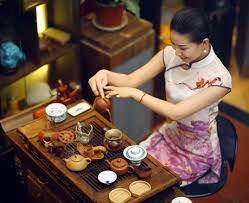 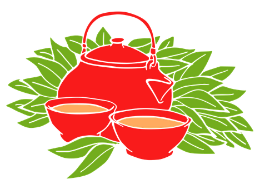 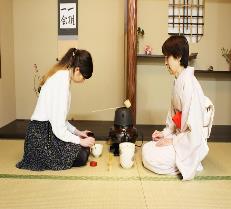 다도 (일본)
다례 (한국)
다예 (중국)
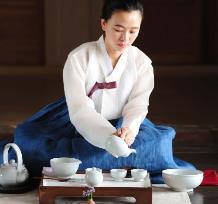 -     중국으로부터 전파됨
 다도만의 예법이 존재
 와비차라는 독특한 문화
중국으로부터 전파됨
의식다례가 발달
독창적 다구의 발달
-   차문화의 시작
한자권 국가로 차를 알림
화려한 차문화가 특징
Part 5
다도와 다례의 차이점
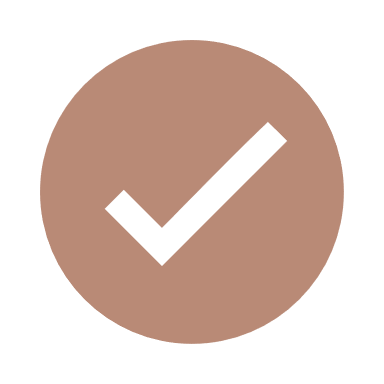 오직 차가 목적인 일본의 다도가 한국의 다례에 비하여 형식화
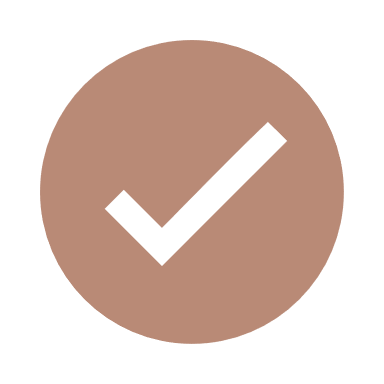 ‘다례’란 예절을 갖추어 차를 대접하는 행동
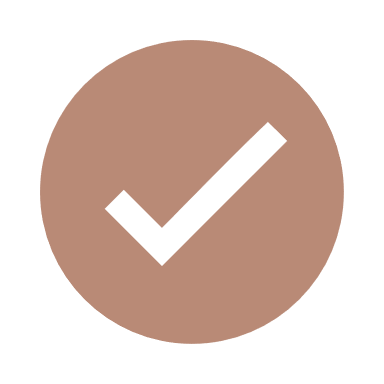 ‘다도’는 다사(茶事)로서 몸과 마음을 수련하여 덕을 쌓는 행위
Part 1
태권도와 가라테
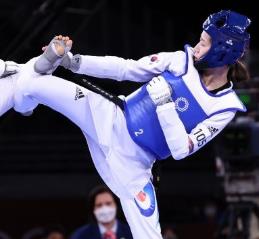 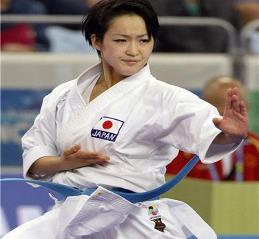 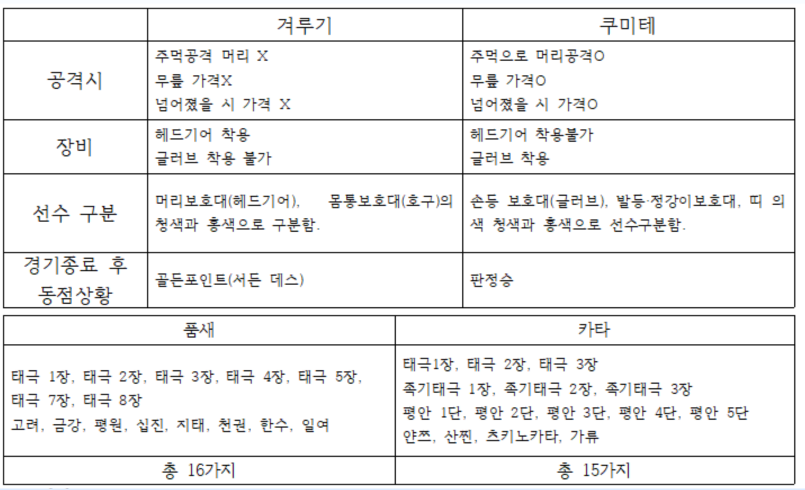 [
]
가라테와 태권도의 차이 영상 시청
Part 5
라쿠고와 판소리
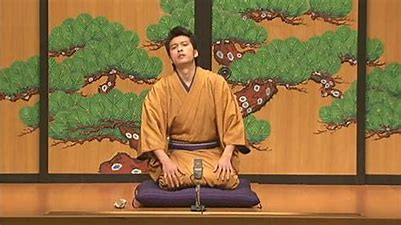 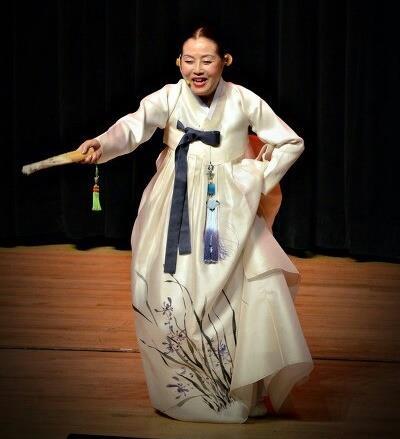 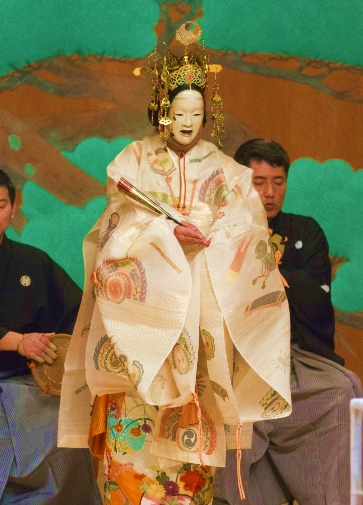 참고 자료 출처
パンソリ | 韓国の伝統芸能 | 韓国文化と生活｜韓国旅行「コネスト」 (konest.com) (판소리와 라쿠고)
https://ameblo.jp/nekohachi090507/entry-1227634 8068.html (다예와 다도, 다례)
https://www.tanoshiikarate2019.com/column/335 (태권도와 가라테)
https://yukashikisekai.com/?p=3378 (한국과 일본의 문화차이)
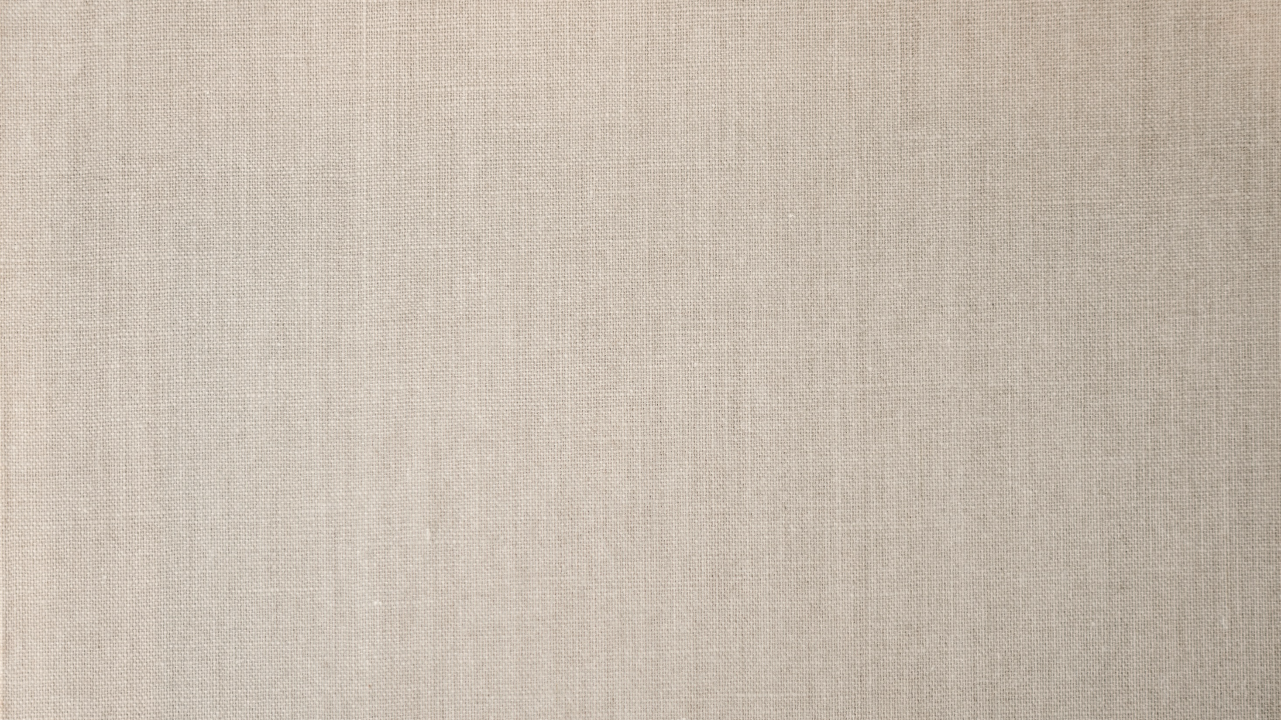 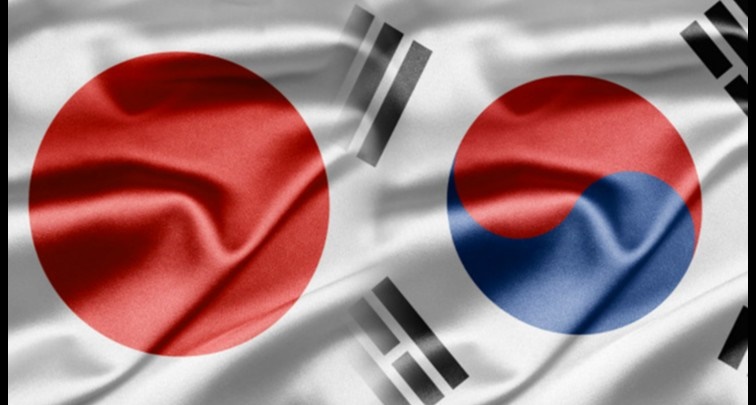 감사합니다